Gleichstellung in Österreich – Aktuelle Entwicklungen und Herausforderungen
Angela WroblewskiInstitut für Höhere Studien (IHS)wroblews@ihs.ac.atWachauforum – 8. Juli 2022
Agenda
Status quo der Gleichstellung in Österreich 
Positive Entwicklungen und aktuelle Herausforderungen
Wie kann man die Entwicklungen bewerten?
Schlussfolgerungen
Status quo Gleichstellung
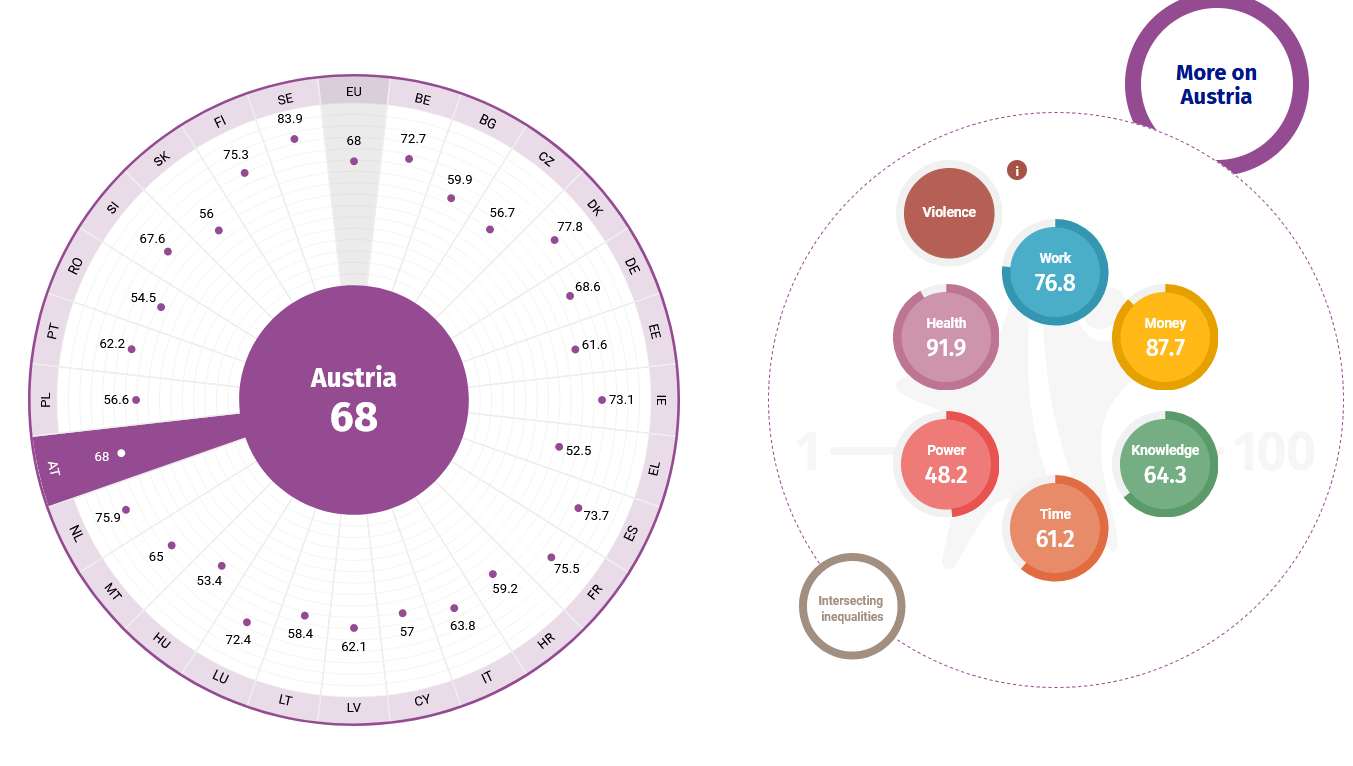 Quelle: EIGE Gender Equality Index 2021
Status quo der Gleichstellung
Quelle: EIGE Gender Equality Index 2021
Entwicklung 2010-2020
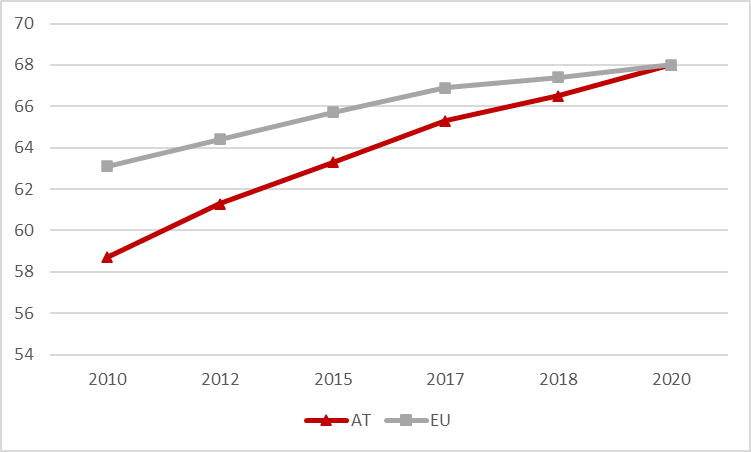 Quelle: EIGE Gender Equality Index
Entwicklungen in Österreich
50% der Frauen arbeiten Teilzeit (Männer: 12%) 1% der Väter geht länger als 6 Monate in Karenz
Verwertbarkeit von Bildung: 26% der Frauen mit MINT Ausbildung arbeiten in MINT (56% der Männer)
Steigende Erwerbs-beteiligung von Frauen (2021: 73%, 2004: 64%)
Steigende Bildungs-beteiligung von Frauen (2020: 38% mind. Matura, 2001: 21%)
Quellen: Statistik Austria; AK Wiedereinstiegsmonitoring
Konsequenzen
Einkommensunterschiede – unselbständig Beschäftigte 
Frauen erhalten 63% des Ø-Einkommens von Männern (nicht arbeitszeitbereinigt)
85% bei ganzjähriger Vollzeitbeschäftigung 
Pension Pay Gap 
Durchschnittspension 2020: 1.622€ für Männer, 1.016€ für Frauen
Erstmals zuerkannte Alterspension 2020: 2.527€ für Männer, 1.294€ für Frauen
Herausforderungen für Gleichstellung
Partielle Integration von Frauen
Aufwertung von typischen Frauenberufen 
Wirksamkeit bestehender Maßnahmen erhöhen (Väterkarenz, Pensionssplitting, Frauen in MINT etc.)
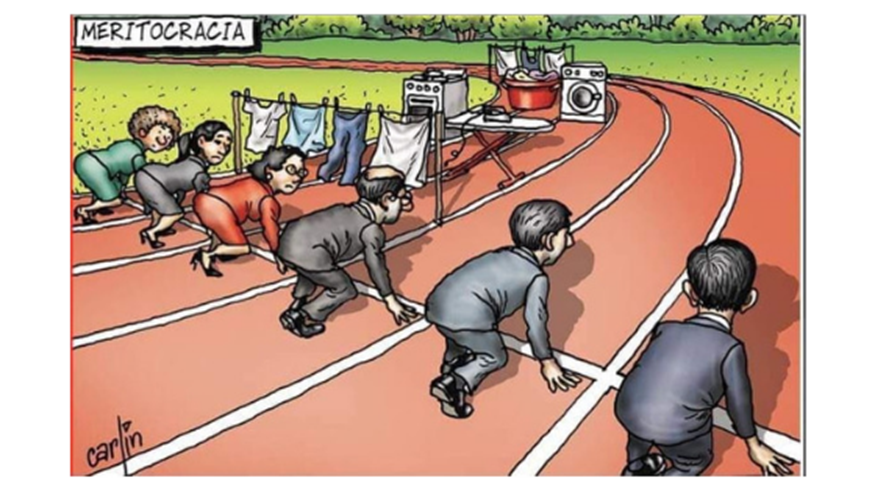 Von Frauenförderung zu Kulturwandel
Frauen haben aufgeholt – jetzt braucht es Kulturwandel
Quote zur Erhöhung der Partizipation von Frauen
Reflexion traditioneller Praktiken 
Role Models
≠ Kulturwandel 
Kinderbetreuungsangebote und attraktive Arbeitsbedingungen in allen Bereichen
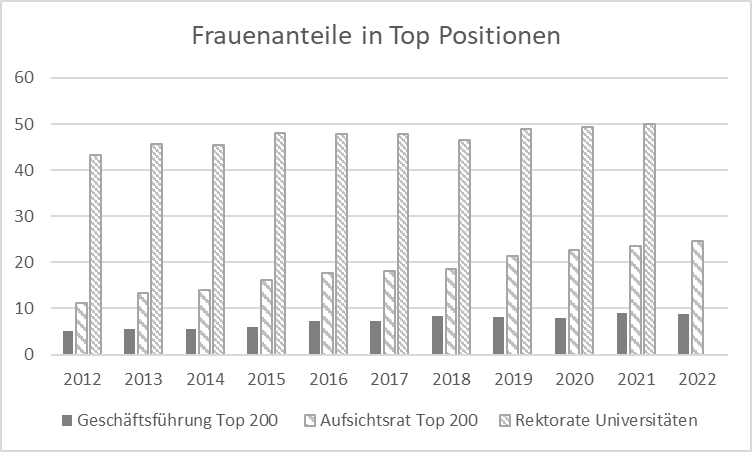 Quellen: AK Frauen.Management.Report 2022, unidata
[Speaker Notes: This 2019 cartoon by Peruvian political cartoonist Carlin (not to be confused with the late comedian George Carlin) has sparked discussion, argument, and controversy around the globe.
Meritocracia, or Meritocracy, is defined by the Cambridge dictionary as a social system, society, or organization in which people get success or power because of their abilities, not because of their money or social position.]
Vielen Dank für ihrer Aufmerksamkeit!